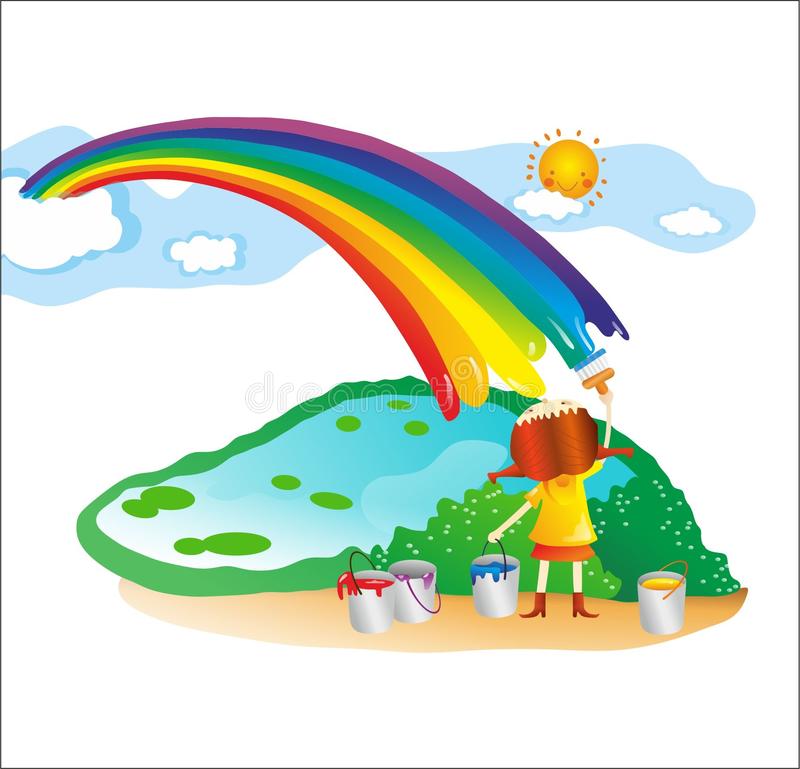 МБОУ СОШ №28 имени С.А. ТунниковаЛетний лагерь с дневным пребыванием детей«РАДУГА»
Девиз:
« Здравствуй, лагерь,
Здравствуй, друг.
Здравствуй, яркий мир вокруг!»
В программе:
игры на свежем воздухе;
спортивные соревнования;
конкурсы, викторины;
творческие мастерские;
экскурсии.
ПРИХОДИ!
Будет радужно интересно!